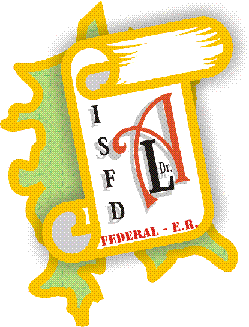 I.S.F.D.“Dr. Luis Arienti”Federal - E.Ríos
En relación a las mujeres en 
situación de violencia
en momentos de aislamiento social obligatorio
Con el objeto de prevenir el avance del coronavirus COVID-19 y asimismo garantizar el acceso a justicia de la población de riesgo, el Poder Judicial de la Provincia dispuso que se asegure la prestación del servicio de Justicia para aquellos casos que no admitan demoras.
Toda persona que tome conocimiento de un hecho de violencia, puede y debe denunciarlo. Así está previsto en el Código Procesal de Familia Provincial.

Así, inmediatamente intervendrá el Defensor/a Público para canalizar la situación ya sea al Juzgado de Familia o la Fiscalía, según la situación concreta.
Además, todas las Comisarias de la Provincia, están habilitadas las 24 Hs. para la recepción de denuncias de violencia. 
Luego, son remitidas inmediatamente vía mail y soporte papel a Juzgados de Familia y/o Unidades Fiscales a efectos de la toma urgente de medidas de prevención.
Para ello acércate a la Comisaría más cercana o llama a: 
100 o 101 o 03454-421519 de Nuestra Departamental de Policía.
También se puede hacer uso de una herramienta muy importante: EL FORMULARIO WEB de Denuncia de Violencia Familiar y/o Violencia Contra la Mujer
Por el actual contexto aislamiento social obligatorio a raíz de la pandemia del COVID-19 y el crecimiento de situaciones de violencia, se ha diseñado un Formulario Web de Denuncia de Violencia Familiar y/o Violencia Contra la Mujer. Este Formulario nuclea la misma información que la Planilla de Denuncia Policial y Judicial que ya se encuentra implementada en toda la provincia.
Dicho formulario se encuentra disponible en el siguiente enlace y puede acceder cualquier persona y/u organismo para formular las denuncias por violencia familiar y/o contra la mujer. 
https://forms.gle/hyxURJBceDqeSjGt9
Nos cuidamos entre todos.
Equipo de Género y DDHH
I.S.F.D.”Dr. Luis Arienti” - Federal - Entre Ríos